EOHHS Quality Measurement alignment taskforce
Meeting #24
January 23, 2019
Agenda
Welcome
Recap of 12-17-18 Meeting Decisions & Discussion of Follow-up Items
Transparency of Taskforce Work
Abbreviated Annual Review of the Aligned Measure Set
Update on Oregon’s Kindergarten Readiness Measure Development Activity
HPC Plan for Monitoring Adoption of the Aligned Measure Set
Next Steps
12-17-18 Taskforce Meeting Decisions
After considering suggested edits from BCBSMA and incorporating feedback from the Taskforce provided during the 12/17 meeting, EOHHS finalized the Developmental Measure Goals for 2019. 
Taskforce staff distributed the final  “Developmental Measure Goals for 2019” document with meeting materials.
12-17-18 Taskforce Meeting Follow-Up Items
Taskforce staff will revise the 2020 Aligned Measure Set Implementation Parameters document to address implementation barriers when confronting small denominators. 
Taskforce staff distributed the updated “2020 Aligned Measure Set Implementation Parameters” with meeting materials.

Lauren Peters will continue to keep the Taskforce apprised of the various digital health efforts in the state.  
This agenda topic will be on the February meeting and other future meetings agendas.

Taskforce members will review the questions on operationalization of the clinical data repository (slide 18 of the 12/17 presentation) and provide any feedback to Lauren.
Reminder email distributed 1/4.
Revised Mission Statement
The Quality Alignment Taskforce shall advise EOHHS on the definition and maintenance of an aligned measure set for use in global budget-based risk contracts, which are inclusive of MassHealth ACO and commercial ACO contracts.  
The Taskforce shall also:
identify measure gaps in state priority areas, and either track or sponsor their development and testing, as appropriate, for future multi-payer and provider implementation, and
advocate for and support systemized means for electronic measure reporting for use in value-based contracts. 
By so doing, the Taskforce strives to advance progress on state health priorities, recognizing that an aligned measure set cannot contain all measures of value, and reduce use of measures that don’t add value.
Does the Taskforce recommend finalizing its updated mission statement?
Revised 2019 Goals
Does the Taskforce recommend finalizing its 2019 goals?
The Taskforce will revisit longer-term goals for the Taskforce later in 2019.
Agenda
Welcome
Recap of 12-17-18 Meeting Decisions & Discussion of Follow-up Items
Transparency of Taskforce Work
Abbreviated Annual Review of the Aligned Measure Set
Update on Oregon’s Kindergarten Readiness Measure Development Activity
HPC Plan for Monitoring Adoption of the Aligned Measure Set
Next Steps
Increasing Taskforce Transparency
During the 10/24 Taskforce meeting, Taskforce staff shared that one respondent to the request for public comment on the Taskforce report recommended that future meetings be open to the public to ensure a greater level of transparency and accountability.
The Taskforce staff have taken the following steps to enhance the transparency of Taskforce work:
We held a webinar on 1/10 to describe the work of the Taskforce and the Aligned Measure Set, with 50 participants.
We are in the process of creating a web page which will include:
2020 measures and implementation parameters 
Measure specifications
Developmental measure goals and associated activity for 2019
Taskforce meeting presentations
Agenda
Welcome
Recap of 12-17-18 Meeting Decisions & Discussion of Follow-up Items
Transparency of Taskforce Work
Abbreviated Annual Review of the Aligned Measure Set
Update on Oregon’s Kindergarten Readiness Measure Development Activity
HPC Plan for Monitoring Adoption of the Aligned Measure Set
Next Steps
Annual Review Process
During the annual review process, the Taskforce will review the following topics: 
Movement of MassHealth measures from reporting to performance
Opportunities for improvement
The most recent performance of measures in the Monitoring Set
CMS-driven changes to the MassHealth ACO measure set and Medicare ACO measure set
Taskforce recommended changes 

During future annual reviews, the Taskforce will also consider:
HEDIS changes to the measures in the current Aligned Measure Set
Consider new HEDIS measures
Adoption of Menu and Innovation measures in insurer/ACO contracts (including which CG-CAHPS questions and/or composites are in use)
Alignment of the Aligned Measure Set with statewide health priorities 
Transition of Developmental Measures into the Core or Menu Set
Movement of MassHealth Measures from Reporting to Performance
In 2018, the Taskforce recommended that MassHealth’s adoption of the Aligned Measure Set allow for deviations to meet Medicaid-specific program needs or for which exceptions should be made.  At the time, the Taskforce recommended Aligned Measure Set exceptions for MassHealth use of the following measures:
Prenatal and Postpartum Care – Timeliness of Prenatal Care
Hospital Readmissions (Adult) 
Acute Unplanned Admissions for Individuals with Diabetes
Oral Health Evaluation
Behavioral Health Community Partner Engagement
Long-Term Services and Supports Community Partner Engagement
Movement of MassHealth Measures from Reporting to Performance
There are a number of MassHealth ACO measures scheduled to move from pay-for-reporting status in 2019 to pay-for-performance status in 2020.  
Two of these measures are not in the Aligned Measure Set, have not been previously discussed by the Taskforce, and could be considered for inclusion in the Aligned Measure Set.

ED Visits for Individuals with Mental Illness, Addiction, or Co-occurring Conditions 
Health-Related Social Needs Screening
ED Visits for Adults with Mental Illness and/or Substance Addiction
Background: Adults who experience serious mental illness, substance addiction, or dual diagnosis, are at risk for higher rates of emergency department (ED) use.  This quality measure examines rates of ED use among adult members with a diagnosis of serious mental illness and/or substance addiction. 
Description: Number of ED visits among members ages 18 to 64, identified with a diagnosis of serious mental illness and/or substance addiction.
# of ED visits by members 18-64 with serious mental illness and/or substance addiction
Members 18-64 identified with serious mental illness and/or substance addiction
Risk Adjustment: Yes
Measure Steward: EOHHS
Data Source: Claims 
NQF Endorsement: No
Health-Related Social Needs Screening
Background: The Health-Related Social Needs Screening is conducted to identify members who would benefit from receiving community services to address health-related social needs.  The numerator may be met using an EOHHS-approved Health-Related Social Needs Screening Tool, which must include four core domains (food, housing, transportation, utility) and at least one supplemental domain (employment, training, or education; experience of violence; social supports).
Description: % of members 0-64 years of age who were screened for health-related social needs during the measurement year.
Members 0-64 who were screened for health-related social needs in the measurement year
Members 0-64
Risk Adjustment: No
Measure Steward: EOHHS
Data Source: Hybrid
NQF Endorsement: No
Movement of MassHealth Measures from Reporting to Performance
Does the Taskforce recommend either:

ED Visits for Individuals with Mental Illness, Addiction, or Co-occurring Conditions, or
Health-Related Social Needs Screening

 for inclusion in the Aligned Measure Set?
Opportunities for Improvement
Taskforce staff reviewed CY 2016 (HEDIS 2017) and CY2017 (HEDIS 2018) performance using data from NCQA’s Quality Compass product and from MassHealth.
We compared commercial performance for the three largest plans to national commercial ALOB benchmarks.
We compared Medicaid performance (MCO and PCC Plan combined) to national Medicaid HMO benchmarks.
The next few slides contains information on room for improvement for Core, Menu, and Monitoring measures.
Opportunities for Improvement – Core Measures
Absolute performance did not exceed 90% on any of the Core measures (or fall below 10% for the HbA1c measure).
Performance data not available for: CG-CAHPS (MHQP Version), Depression Remission and Response for Adults and Adolescents, Depression Remission at Six or Twelve Months, Depression Response at Six or Twelve Months – Progress Towards Remission, or Depression Screening and Follow-Up for Adolescents and Adults
Note: Performance skewed by one payer.  Improvement attributed to changes in the measure and internal QI efforts.  Performance of other payers remains similar to CY2016.
Opportunities for Improvement – Menu Measures
Absolute performance did not exceed 90% on any of the Menu measures.
Opportunities for Improvement – Menu Measures (cont’d)
Absolute performance did not exceed 90% on any of the Menu measures.
Opportunities for improvement – Menu Measures (cont’d)
Absolute performance did not exceed 90% on any of the Menu measures.
Performance data not available for: Child and Adolescent Major Depressive Disorder: Suicide Risk Assessment, Continuity of Pharmacotherapy for Opioid Use Disorder, Influenza Immunization
Does the Taskforce recommend moving any Core or Menu measures measures to the Monitoring set?
Most Recent Performance on  Monitoring Set Measures
Monitoring measures were identified by the Taskforce as addressing priorities, but due to high performance or lack of available data, not worthy of endorsement for the Core or Menu sets.
Monitoring Set measures are intended to be used for performance tracking to ensure performance does not decline.  
If performance does decline, the Monitoring Set measures may be reconsidered by the Taskforce for inclusion in the Core and Menu Sets.
Performance on Monitoring Measures
* =Absolute performance exceeded 90%.
**While the percentiles for “Prenatal & Postpartum Care - Timeliness of Prenatal Care” vary, absolute performance remains around 94% for commercial and around 87% for MassHealth.
Most Recent Performance on  Monitoring Set Measures (cont’d)
While the following measures mostly exceed the national 90th percentile benchmarks, there may be room for improvement for some of them:

“Adolescent Well-Care Visits” commercial performance remains around 78% and Medicaid performance remains around 68%. 
“Well-Child Visits in the First 15 Months - Six or More Visits” remains around 82% for Medicaid.
“Well-Child Visits in the Third, Fourth, Fifth and Sixth Years of Life” performance declined for Medicaid from 87% to 83% and declined for commercial from 93% to 87%, between CY2016 and CY2017.
Most Recent Performance on  Monitoring Set Measures (cont’d)
“Incidence of Episiotomy” had a range of performance.  Of the MA hospitals reporting to Leapfrog (2017/2018 data*):
24 had a rate of <5% (Leapfrog’s target) (69%)
10 had a rate of <10% (29%)
1 had a rate of >10  (3%)
Nationally, the average rate of rate of episiotomies was 7.8% for reporting hospitals in 2017.**
*Data are for the 12 months ending 12/31/2017 if the hospital submitted the Survey prior to 9/1, or it is for the 12 months ending 6/30/2018 if the hospital submitted the Survey after 9/1. 
**Source: Leapfrog (2018).  Castlight on Maternity Care. www.leapfroggroup.org/sites/default/files/Files/leapfrog_castlight_maternity_care_FINAL.pdf
[Speaker Notes: Episiotomy data accessed 11/2/18: www.leapfroggroup.org/hospitals/search/list/states/Massachusetts]
Most Recent Performance on  Monitoring Set Measures (cont’d)
“Contraceptive Care – Postpartum” 2016 and 2017 rates are available for MassHealth.  Performance modestly improved.
“Contraceptive Care – Postpartum” measures the percentage of woman ages 15 through 44 who had a live birth that:

Were provided the most effective or moderately effective (“Most/Mod”) FDA-approved methods of contraception within 3 and 60 days of delivery 
Were provided a long-acting reversible method of contraception (LARC) within three and 60 days of delivery.
Does the Taskforce recommend moving any Monitoring measures to the Core or Menu sets?
[Speaker Notes: Data from Paul Kirby at MassHealth]
CMS-Driven Changes to MassHealth ACO and Medicare ACO Measure Sets
There are no major CMS-driven changes to the MassHealth ACO measure set that the Taskforce should consider at this time.
CMS has retired nine measures from the Medicare Shared Savings Program measure set for 2019 with the goal of reducing the number of process measures and administrative burden.  Two of the retired measures are in the Massachusetts Aligned Measure Set:
Comprehensive Diabetes Care: Eye Exam (Menu) - removed to align reporting for QPP and ACOs (83 FR 59452).
Use of Imaging Studies for Low Back Pain (Menu) - removed due to the small number of Medicare beneficiaries affected by this measure (the measure is restricted to individuals 18-50 years of age) (83 FR 59452).
Does the Taskforce recommend removing either of these measures from the Massachusetts Aligned Measure Set?
[Speaker Notes: www.cms.gov/Medicare/Medicare-Fee-for-Service-Payment/sharedsavingsprogram/program-guidance-and-specifications.html]
Taskforce Recommended Changes
Does the Taskforce recommend any additional changes to the Aligned Measure Set for implementation in 2020?
Agenda
Welcome
Recap of 12-17-18 Meeting Decisions & Discussion of Follow-up Items
Transparency of Taskforce Work
Abbreviated Annual Review of the Aligned Measure Set
Update on Oregon’s Kindergarten Readiness Measure Development Activity
HPC Plan for Monitoring Adoption of the Aligned Measure Set
Next Steps
Update on Oregon’s Kindergarten Readiness Measure
On 11/6, members of the Taskforce staff spoke with Oregon about its development of a kindergarten readiness measure.  
Background:
In 2014, there was a workgroup in Oregon that looked at child and family well-being measures, including kindergarten readiness. At the time, the workgroup’s recommendations were not adopted.
In 2017, a workgroup was created to specifically develop a kindergarten readiness measure.
Scope: Health-related aspects of kindergarten readiness.
Oregon’s Populations and Domains
Work Group Participants:
CCO (Medicaid MCO) representatives
Pediatric care providers
Early learning hub and early learning program representatives
Health care quality measurement expertise
Health care consumer representatives

Populations of Interest:
Children
Children with special health care needs
Parents
Oregon’s Kindergarten Readiness Measure – Conceptual Framework
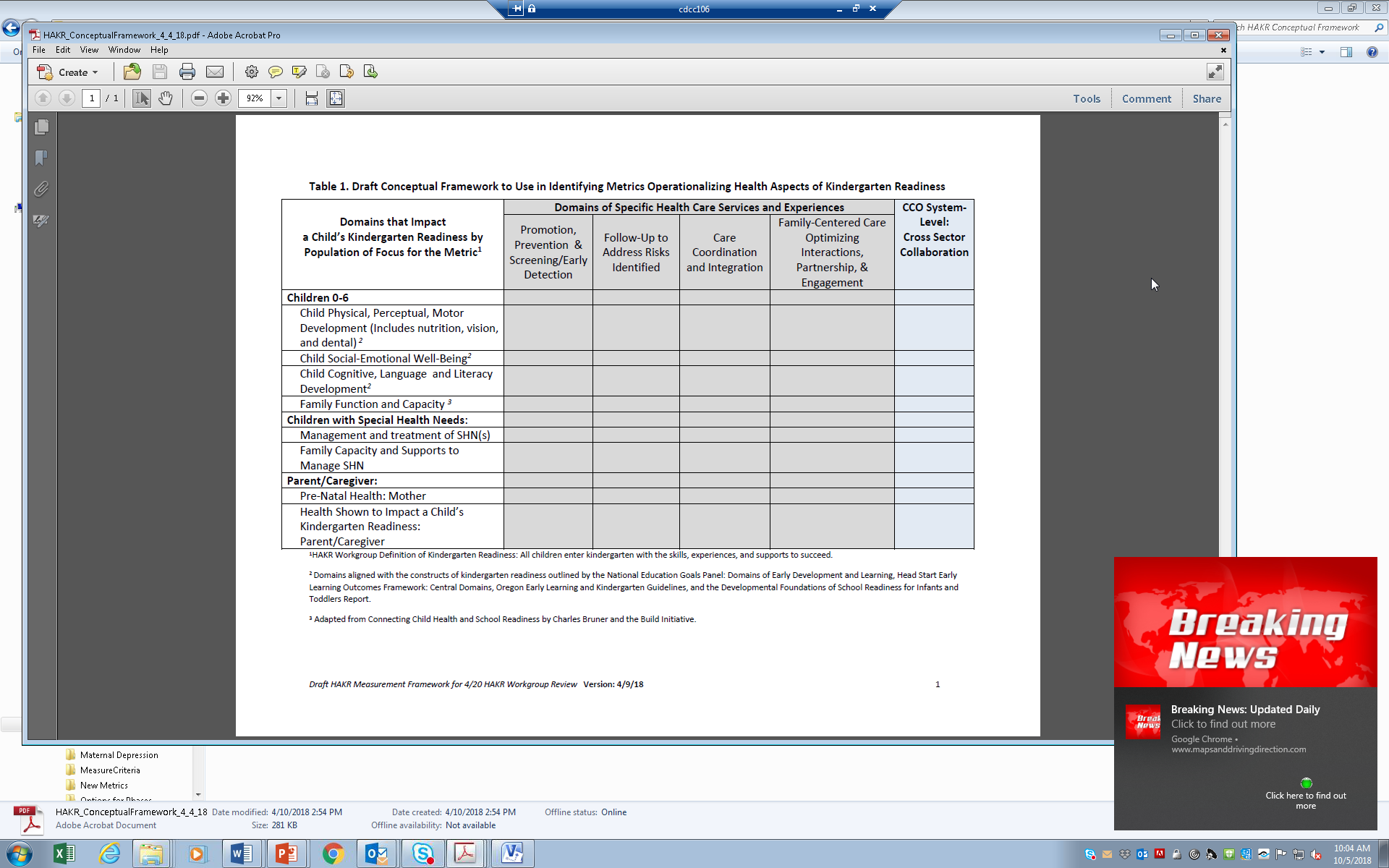 Oregon’s Kindergarten Readiness Measure – Conceptual Framework (cont’d)
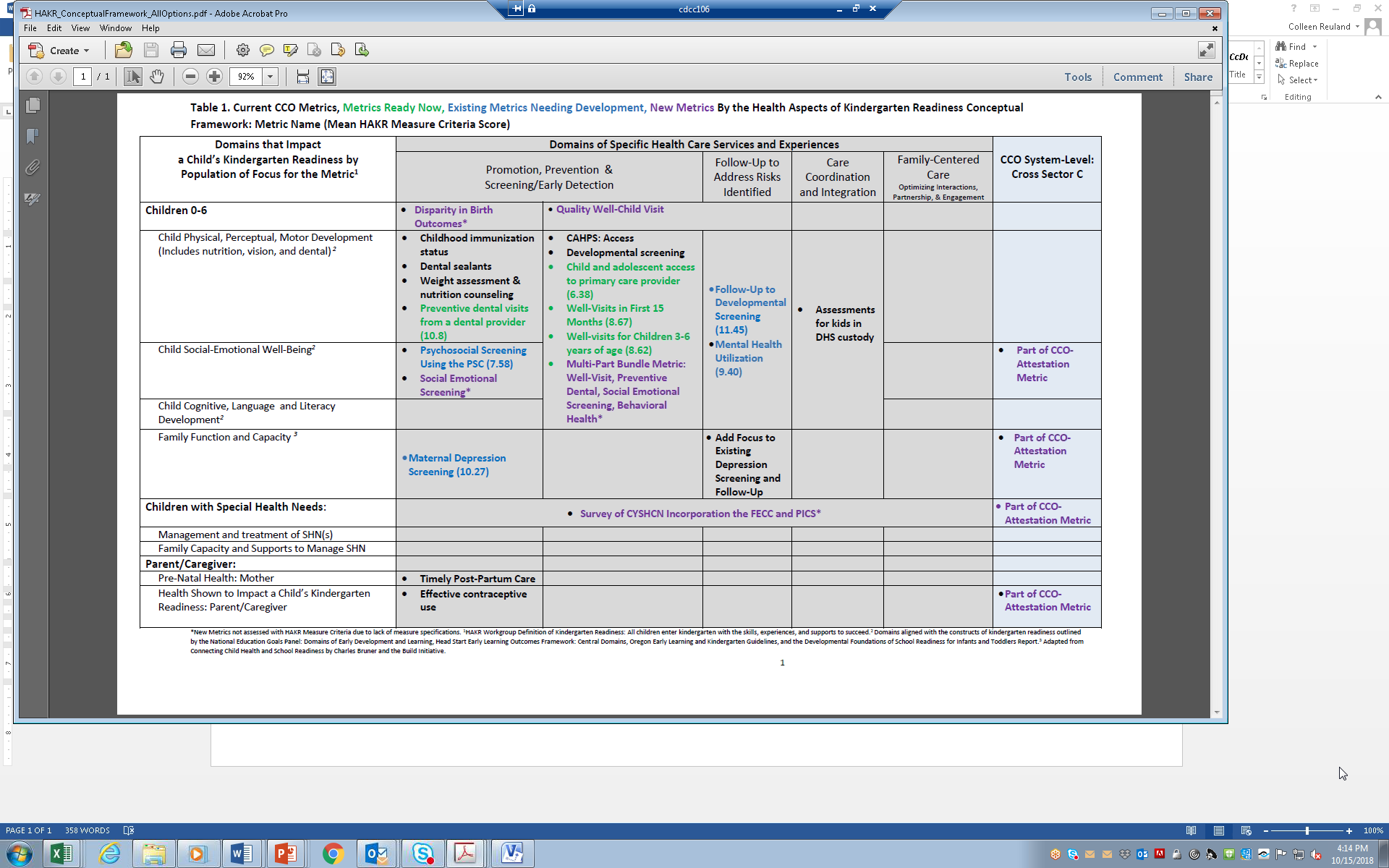 Oregon’s Recommendations
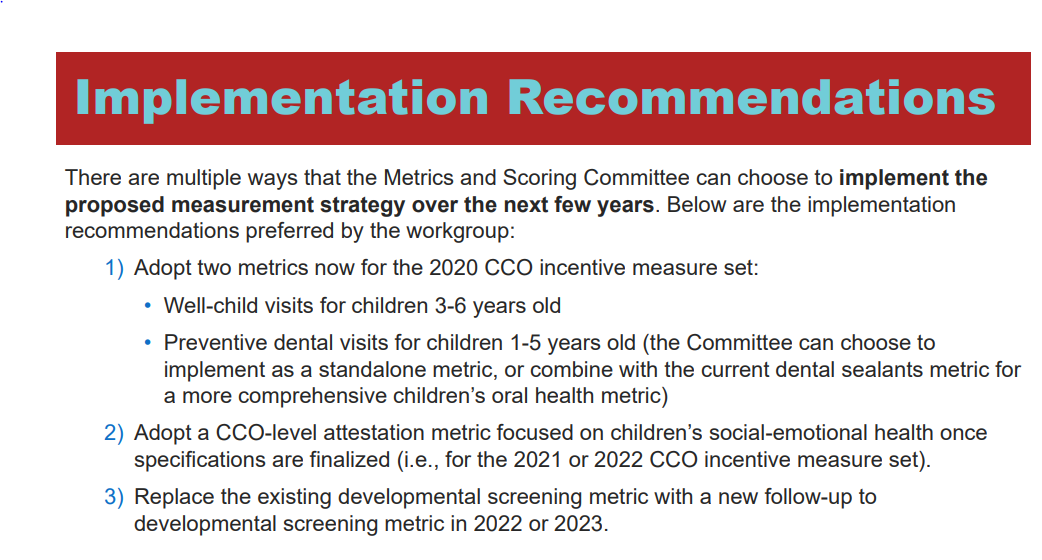 Oregon’s Proposed Measures
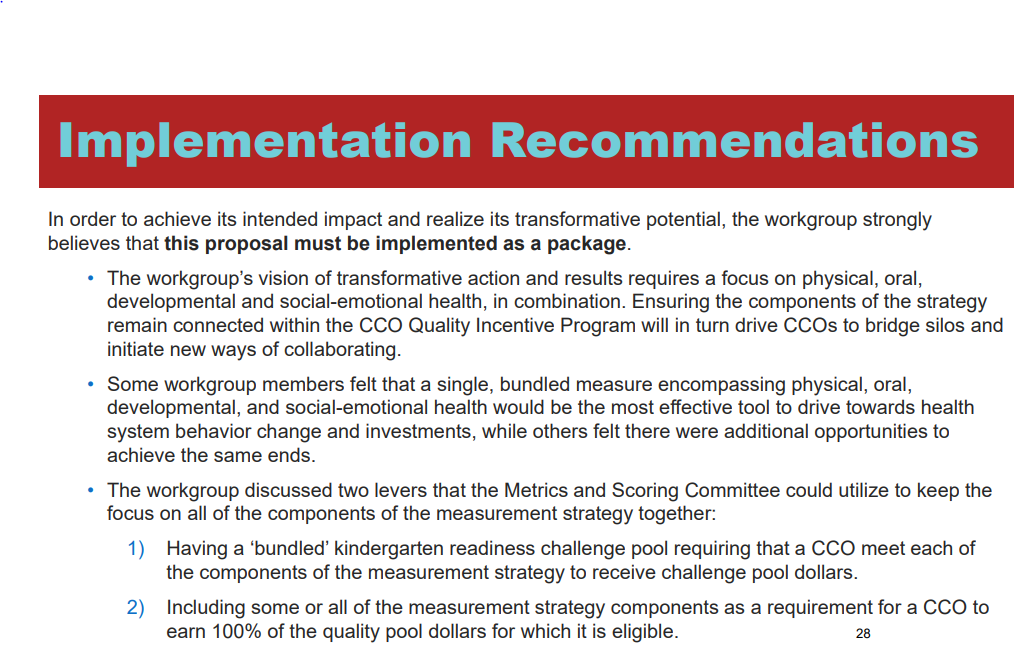 Agenda
Welcome
Recap of 12-17-18 Meeting Decisions & Discussion of Follow-up Items
Transparency of Taskforce Work
Abbreviated Annual Review of the Aligned Measure Set
Update on Oregon’s Kindergarten Readiness Measure Development Activity
HPC Plan for Monitoring Adoption of the Aligned Measure Set
Next Steps
Monitoring Adoption of the Aligned Measure Set
The HPC routinely requests that payers complete the Quality Measure Catalogue.
The Quality Measures Catalogue captures the measures in use by payers in Massachusetts for the purposes of: global budget-based risk contracting, tiering or limited network product methodology, or consumer transparency.
This year, the HPC requested that all payers voluntarily share measures in use for these purposes for calendar year 2019 by January 18, 2019.
The HPC will use these data to report out to the Taskforce information on the adoption of the Aligned Measure Set during the March Taskforce meeting.
Are there any specific avenues of inquiry of interest to the Taskforce?
Agenda
Welcome
Recap of 12-17-18 Meeting Decisions & Discussion of Follow-up Items
Transparency of Taskforce Work
Abbreviated Annual Review of the Aligned Measure Set
Update on Oregon’s Kindergarten Readiness Measure Development Activity
HPC Plan for Monitoring Adoption of the Aligned Measure Set
Next Steps
Upcoming Meetings
Meeting #25 – February 27

Meeting #26 – March 20